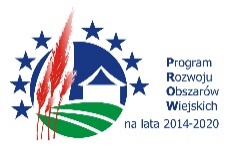 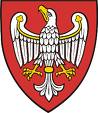 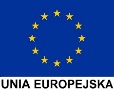 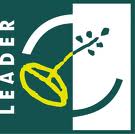 „Europejski Fundusz Rolny na rzecz Rozwoju Obszarów Wiejskich: Europa inwestująca w obszary wiejskie”
Warsztat Refleksyjny Stowarzyszenia „Dolina Noteci”  18.02.2020 rok
Instytucja zarządzająca PROW 2014-2020 – Minister Rolnictwa i Rozwoju Wsi.
Operacja opracowana przez Lokalną Grupę Działania Stowarzyszenie „Dolina Noteci” współfinansowana jest ze środków Unii Europejskiej w ramach 
poddziałania 19.4 „Wsparcie na rzecz kosztów bieżących 
i aktywizacji” PROW 2014-2020
Realizacja przedsięwzięć w ramach PROW 2014-2020 przez 
Stowarzyszenie „Dolina Noteci”


Budżet Lokalnej Strategii Rozwoju:

Pierwotny budżet opiewał na kwotę 6.000.000,00 zł, który został podzielny na:
       a) 2.000.000,00 zł - podejmowanie działalności gospodarczej 
       b) 1.000.000,00 zł - rozwijanie działalności gospodarczej 
       c)    300.000,00 zł - promocja turystyczna obszaru 
       d) 2.400.000,00 zł - rozwój infrastruktury turystycznej , społeczno-kulturalnej oraz rekreacyjno-sortowej 
       e)    300.000,00 zł - wzmocnienie kapitału społecznego 

W trakcie realizacji LSR LGD otrzymało dwa bonusy w wysokości 660.000,00 zł i 650.000,00 zł, 
       które zostały rozdysponowane dla beneficjentów na tworzenie przedsiębiorczości.
2
KARTA MERYTORYCZNA OCENY OPERACJI WEDŁUG LOKALNYCH KRYTERIÓW – PODEJMOWANIE DZIAŁALNOŚCI GOSPODARCZEJ
Wnioskodawca jest członkiem LGD Dolina Noteci i ma opłaconą składkę członkowską: 
      - co najmniej 5 lat do dnia złożenia wniosku - 5 pkt 
      - od dnia 01.07.2015 r. do dnia złożenia wniosku - 3 pkt 
      - wnioskodawca nie jest członkiem LGD – 0 pkt

2.  Operacja zakłada utworzenie stanowisk pracy:
      - 2 i więcej etaty – 14 pkt
      - 1,5 etatu – 7 pkt
      - 1 etat – 0 pkt

Zaplanowano działania informujące o dofinansowaniu ze środków PROW, zgodnie z wytycznymi (zgodnie z Księgą Wizualizacji PROW 2014-2020): 
      - Strona internetowa – 2 pkt
      - Brak informacji – 0 pkt

4.  Uruchomienie działalności gospodarczej opartej na produktach rolnych – 7 pkt 
     Uruchomienie działalności gospodarczej o innym profilu, niż oparty na produktach rolnych – 0 pkt
3
5.  Planowany czas realizacji operacji po podpisaniu umowy:
      - do 4 miesięcy – 8 pkt
      - powyżej 4 miesięcy do 6 miesięcy – 4 pkt
      - Powyżej 6 miesięcy – 0 pkt

6.  Wnioskodawca należy do grupy osób defaworyzowanych:
      - kobieta, osoba niepełnosprawna, osoba powyżej 55 roku życia, osoba do 26 roku życia – 8 pkt
      - Wnioskodawca nie należy do grupy ww. grup defaworyzowanych – 0 pkt

W ramach operacji zostanie zatrudniona osoba należąca do grupy defaworyzowanej,   
       mieszkająca na obszarze objętym LSR – 10 pkt
       W ramach operacji nie zostanie zatrudniona osoba należąca do grupy defaworyzowanej – 0 pkt

Wnioskodawca przewidział wykorzystanie rozwiązań sprzyjających ochronie środowiska   i podnoszeniu świadomości ekologicznej oraz przeciwdziałających zmianom klimatu – 3 pkt
       Wnioskodawca nie przewidział wykorzystania rozwiązań sprzyjających ochronie środowiska i 
       podnoszeniu świadomości ekologicznej oraz przeciwdziałających zmianom klimatu – 0 pkt
4
9.  Wnioskodawca wziął udział w:
      - Budowie LSR – 2 pkt
      - Szkoleniu przed naborem – 2 pkt
      - Doradztwie indywidualnym w terminie co najmniej 7 dni przed rozpoczęciem naboru – 2 pkt
      - Żadne z powyższych – 0 pkt

10.  Projekt zakłada utworzenie firmy świadczącej usługi:
       - Usługi turystyczne – 10 pkt
       - Usługi inne niż turystyczne – 0 pkt

Wnioskodawca jest zameldowany na pobyt stały na obszarze LSR nieprzerwanie od co najmniej 
      12 miesięcy na dzień złożenia wniosku – 10 pkt 
       Wnioskodawca nie jest zameldowany na pobyt stały na obszarze LSR nieprzerwanie od co najmniej
      12 miesięcy na dzień złożenia wniosku – 0 pkt

12. Wnioskodawca nastawiony jest na działalność innowacyjną:
       - TAK – 5 pkt
       -  NIE – 0 pkt
5
Projekt przewiduje podnoszenie kompetencji osoby realizującej operacje w kontekście
       planowanej działalności – 2 pkt
       Projekt nie przewiduje podnoszenia kompetencji osoby realizującej operacje w kontekście
       planowanej działalności – 0 pkt

14.  Wyczerpujące uzasadnienie realizacji projektu – 5 pkt
       Niewystarczające uzasadnienie realizacji projektu – 0 pkt

15.  Możliwość realizacji działań przy założonym czasie i budżecie – 5 pkt
       Brak możliwości realizacji zadań przy założonym czasie i budżecie – 0 pkt

16.  Jakość składanych wniosków: 
       - Wniosek został sporządzony w sposób rzetelny, staranny, dostarczony ze wszystkimi załącznikami 
          i dokumentami dodatkowymi potrzebnymi do realizacji projektu – 5 pkt
       - Wniosek został sporządzony w sposób rzetelny lecz dostarczony bez dokumentów niezbędnych 
         do realizacji projektu – 0 pkt

Minimalna ilość punktów – 31 (co stanowi 30% możliwej do zdobycia ilości punktów). 
Kryteria strategiczne (premiujące), brane pod uwagę w przypadku równej ilości punktów: nr 2, nr 8, nr 10, nr 12.
6
KARTA MERYTORYCZNA OCENY OPERACJI WEDŁUG LOKALNYCH KRYTERIÓW – ROZWIJANIE DZIAŁALNOŚCI GOSPODARCZEJ
1.  Wnioskodawca jest członkiem LGD Dolina Noteci i ma opłaconą składkę członkowską:
     - co najmniej 5 lat do dnia złożenia wniosku – 5 pkt
     - od dnia 01.07.2015 r. do dnia złożenia wniosku – 3 pkt
     - Wnioskodawca nie jest członkiem LGD – 0 pkt

2.  Wnioskodawca należy do grupy osób defaworyzowanych: 
     - kobieta, osoba niepełnosprawna, osoba powyżej 55. roku życia, osoba do 26. roku życia – 8pkt 
     - Wnioskodawca nie należy do grupy ww. osób defaworyzowanych – 0 pkt

Wnioskodawca przewidział wykorzystanie logotypu LGD zgodnie z wytycznymi – 2 pkt 
     Wnioskodawca nie przewidział wykorzystania logotypu LGD zgodnie z wytycznymi – 0 pkt 

Operacja zakłada utworzenie stanowisk pracy: 
      - 4 etaty – 20 pkt 
      - 3 etaty – 14 pkt 
      - 2 etaty – 10 pkt 
      - 1,5 etatu – 7 pkt  
      - 1 etat – 0 pkt
7
W ramach operacji zostanie zatrudniona osoba należąca do grupy defaworyzowanej,
       mieszkająca na obszarze objętym LSR – 10 pkt
       W ramach operacji nie zostanie zatrudniona osoba należąca do grupy defaworyzowanej – 0 pkt

Zaplanowano działania informujące o dofinansowaniu ze środków PROW, zgodnie z wytycznymi  
     (księga wizualizacji PROW 2014-2020): 
     -  Tablica informacyjna – 2pkt
     -  Strona internetowa – 2 pkt
     -  Informacja w materiałach drukowanych – 2 pkt
     -  Żadnych z wyżej wymienionych – 0 pkt

Wnioskowana kwota pomocy nie przekracza:
      -  100 tys. zł – 10 pkt
      -  150 tys. zł – 5 pkt 
      -  Powyżej 150 tys. zł – 0 pkt

Wnioskodawca przewidział wykorzystanie rozwiązań sprzyjających ochronie środowiska 
       i podnoszeniu świadomości ekologicznej – 3pkt 
       Wnioskodawca nie przewidział wykorzystania rozwiązań sprzyjających ochronie środowiska
       i  podnoszeniu  świadomości ekologicznej – 0 pkt
8
9.  Wnioskodawca prowadzi działalność opartą na produktach rolnych – 7 pkt
     Wnioskodawca nie prowadzi działalności opartej na produktach rolnych i nie wprowadza 
     nowych produktów – 0 pkt

10. Działalność, której dotyczy operacja, przyczyni się do poszerzenia oferty lub bazy turystycznej 
      obszaru   LGD – 10 pkt 
      Działalność, której dotyczy operacja nie przyczyni się do poszerzania oferty lub bazy turystycznej 
      obszaru LGD – 0 pkt

11. Wnioskodawca prowadzi działalność, o rozwój której ubiega się na terenie LSR, od co najmniej:
      - 36 miesięcy – 10 pkt
      - 24 miesięcy – 8 pkt
      - 12 miesięcy – 5 pkt
      - Żadne z ww. – 0 pkt

12. Udział wkładu własnego jest wyższy niż wymagany: 
      - 15% – 20 pkt 
      - 10% – 15 pkt 
      -   5% – 10 pkt 
      - Poniżej 5% – 0 pkt
9
13. Realizacja operacji wykorzystuje lokalne produkty – 4 pkt
      Realizacja operacji nie wykorzystuje lokalnych produktów – 0 pkt

14. Wnioskodawca jest nastawiony na działalność innowacyjną na terenie:
       - działania LSR – 10 pkt
       - jednej gminy – 5pkt
       - jednej miejscowości – 1 pkt
       - nie jest innowacyjny – 0 pkt

15.  Wyczerpujące uzasadnienie potrzeb realizacji projektu – 5 pkt 
       Niewystarczające uzasadnienie realizacji projektu – 0 pkt

16.  Możliwość realizacji działań przy założonym czasie i budżecie – 5 pkt 
       Brak możliwości realizacji działań przy założonym czasie i budżecie – 0 pkt

17. Wnioskodawca wziął udział w:
      - Budowie LSR – 2 pkt 
      - Szkoleniu przed naborem – 2 pkt 
      - Doradztwie indywidualnym w terminie co najmniej 7 dni przed rozpoczęciem naboru – 2 pkt
      - Żadne z powyższych – 0 pkt
10
18. Podmiot, który ubiega się o dofinansowanie:
      - zatrudniała mniej niż 5 pracowników – 5 pkt
      - zatrudniała do 15 pracowników – 2 pkt
      - zatrudniała powyżej 15 pracowników – 0 pkt

19. Jakość składanych wniosków:
      - Wniosek został sporządzony w sposób rzetelny, staranny, dostarczony z załącznikami i dokumentami
        dodatkowymi potrzebnymi do realizacji projektu – 5 pkt
      - Wniosek został sporządzony w sposób rzetelny lecz dostarczony bez dokumentów niezbędnych do
        realizacji projektu – 0 pkt 




Minimalna ilość punktów - 45 (co stanowi 30% możliwej do zdobycia ilości punktów). 
Kryteria strategiczne (premiujące), brane pod uwagę w przypadku równej ilości punktów: nr 7, nr 10, nr 11, nr 13.
11
KARTA MERYTORYCZNA OCENY OPERACJI WEDŁUG LOKALNYCH KRYTERIÓW – BUDOWA LUB PRZEBUDOWA OGÓLNODOSTĘPNEJ INFRASTRUKTURY TURYSTYCZNEJ LUB REKREACYJNEJ, 
LUB KULTURANEJ  LUB SPORTOWEJ
1. Wnioskodawca jest członkiem LGD – 5 pkt
    Wnioskodawca nie jest członkiem LGD – 0 pkt

2. Wnioskodawca przewidział wykorzystanie logotypu LGD zgodnie z wytycznymi – 2 pkt
    Wnioskodawca nie przewidział wykorzystania logotypu LGD zgodnie z wytycznymi – 0 pkt

3. Zaplanowano działania informujące o dofinansowaniu ze środków PROW, zgodnie z wytycznymi:
    - Tablica informacyjna – 2pkt
    - Strona internetowa – 2 pkt
    - Informacja w materiałach drukowanych – 2 pkt
    - Żadnych z wyżej wymienionych – 0 pkt

4. Wnioskowana kwota pomocy nie przekracza:
    - 60 tys. zł – 10 pkt
    - 90 tys. zł – 5 pkt
    - Powyżej 90 tys. zł – 0 pkt
12
5. Planowany czas realizacji operacji nie przekracza:
    - 8 miesięcy – 8 pkt
    - 12 miesięcy – 4 pkt
    - Powyżej 12 miesięcy – 0 pkt

6. Operacja zakłada stworzenie infrastruktury dostosowanej do potrzeb osób  
    niepełnosprawnych – 5 pkt
    Operacja nie zakłada stworzenie infrastruktury dostosowanej do potrzeb osób niepełnosprawnych – 0 pkt

7. Operacja dotyczy infrastruktury:
    - turystycznej – 7 pkt
    - rekreacyjno-sportowej lub kulturalno-społecznej – 5 pkt
    - żadnej z powyższych – 0 pkt

8. Wnioskodawca przewidział wykorzystanie rozwiązań sprzyjających ochronie środowiska 
    i podnoszeniu świadomości ekologicznej – 3pkt
    Wnioskodawca nie przewidział wykorzystania rozwiązań sprzyjających ochronie środowiska i podnoszeniu
    świadomości ekologicznej – 0 pkt
13
9. Wnioskodawca wziął udział w:
     - Budowie LSR – 2 pkt
     - Szkoleniu przed naborem – 2 pkt
     - Doradztwie indywidualnym – 2 pkt
     - Żadne z powyższych – 0 pkt

10. Udział wkładu własnego jest wyższy niż wymagany o:
      - 20% wnioskowanej kwoty pomocy – 15 pkt
      - 10% wnioskowanej kwoty pomocy – 10 pkt
      - 5% wnioskowanej kwoty pomocy – 5 pkt
      - Poniżej 5% wnioskowanej kwoty pomocy – 0 pkt

11. Wnioskodawca nastawiony na działalność innowacyjną. Operacja uwzględniająca
      opracowanie i wdrożenie nowych lub istotnie ulepszonych produktów i procesów – 2 pkt.
      Wnioskodawca nie jest nastawiony na działalność innowacyjną – 0 pkt

12. Wyczerpujące uzasadnienie potrzeb realizacji projektu – 5 pkt
      Nie wystarczające uzasadnienie potrzeb realizacji projektu – 0 pkt
14
13. Możliwość realizacji działań przy założonym czasie i budżecie – 5 pkt
      Brak możliwości realizacji działań przy założonym czasie i budżecie – 0 pkt

14. Operacja realizowana w miejscowości zamieszkanej przez mniej niż 5 000     
      mieszkańców – 5 pkt
      Operacja realizowana w miejscowości zamieszkanej przez więcej niż 5 000 mieszkańców – 0 pkt




Minimalna ilość punktów – 25  (co stanowi 30% możliwej do zdobycia ilości punktów). 
Kryteria strategiczne (premiujące), brane pod uwagę w przypadku równej ilości punktów: nr 4, nr 6, nr 7, nr 10.
15
KARTA MERYTORYCZNA OCENY OPERACJI WEDŁUG LOKALNYCH KRYTERIÓW – PROJEKTY GRANTOWE – PROMOCJA 
TURYSTYCZNA OBSZARU
1. Grantobiorca jest członkiem LGD i ma opłaconą składkę członkowską – 5 pkt
    Grantobiorca nie jest członkiem LGD lub nie ma opłaconej składki członkowskiej – 0 pkt

2. Zaplanowano działania informujące o dofinansowaniu ze środków PROW, zgodnie z wytycznymi 
    (zgodnie z Księgą Wizualizacji PROW 2014-2020):
    - Strona internetowa – 2 pkt
    - Brak informacji – 0 pkt

3. Wnioskowana kwota pomocy wynosi:
    - od 5 tys. – 10 tys. - 6 pkt
    - powyżej 10 tys. – do 15 tys. - 4 pkt
    - powyżej 15 tys. – 20 tys. - 2 pkt
    - powyżej 20 tys. - 0 pkt

4. Planowany czas realizacji operacji po podpisaniu umowy:
    - do 6 miesięcy – 8 pkt
    - powyżej 6 miesięcy do 8 miesięcy – 4 pkt
    - powyżej 8 miesięcy – 0 pkt
16
5. Zakres działania skierowany jest do grupy osób defaworyzowanych:
    - Kobieta, osoba niepełnosprawna, osoba powyżej 55 roku życia, osoba do 26 roku życia – 3 pkt
    - Zakres działań nie jest skierowany do grupy w/w osób defaworyzowanych – 0 pkt

6. Grantobiorca przewidział wykorzystanie rozwiązań sprzyjających ochronie środowiska 
    i podnoszeniu świadomości ekologicznej – 3pkt
    Grantobiorca nie przewidział wykorzystania rozwiązań sprzyjających ochronie środowiska
    i podnoszeniu świadomości ekologicznej – 0 pkt

7. Grantobiorca wziął udział w:
    - Budowie LSR – 2 pkt
    - Szkoleniu przed naborem – 2 pkt
    - Doradztwie indywidualnym – 2 pkt
    - Żadne z powyższych – 0 pkt

8. W realizacji operacji przewidziano udział osób należących do grupy defaworyzowanej - 2 pkt
    W realizacji operacji nie przewidziano udziału osób należących do grupy defaworyzowanej - 0 pkt
17
9. Grantobiorca będący osobą fizyczną jest zameldowany na pobyt stały od 2 lat na
     terenie LSR licząc do dnia złożenia wniosku - 10 pkt
     Grantobiorca będący osobą fizyczną nie jest zameldowany na pobyt stały od 2 lat na  
     obszarze LSR licząc do dnia złożenia wniosku - 0 pkt

10. Grantobiorca będący organizacją pozarządową ma siedzibę na obszarze objętym LSR - 10 pkt
      Grantobiorca będący organizacją pozarządową ma siedzibę poza obszarem LSR - 0 pkt

11. Grantobiorca nastawiony jest na działania innowacyjne: 
      - Tak – 5
      - Nie – 0

12. Realizacja operacji przyczyni się do lepszego wykorzystania zasobów:
      - Kulturalnych – 2 pkt
      - Przyrodniczo – krajobrazowych – 2 pkt
      - Historycznych – 2 pkt
      - Żadne z powyższych – 0 pkt
18
13. Wyczerpujące uzasadnienie potrzeb realizacji projektu - 5 pkt
      Niewystarczające uzasadnienie potrzeb realizacji projektu - 0 pkt

14. Możliwość realizacji działań przy założonym czasie i budżecie - 5 pkt
      Brak możliwości realizacji działań przy założonym czasie i budżecie - 0 pkt

15. Operacja przyczynia się do wzrostu integracji społecznej w sferze kultury i promocji
      turystycznej oraz wzmocnienia więzi w miejscu zamieszkania - 5 pkt
      Operacja przyczynia się do wzrostu integracji społecznej w sferze kultury lub promocji 
      turystycznej oraz wzmocnienia się więzi w miejscu zamieszkania - 3 pkt
      Operacja nie przyczynia się do wzrostu integracji społecznej – 0 pkt

16. Operacja jest realizowana w miejscowości poniżej 5 000 mieszkańców (badane na 
      podstawie danych na dzień 31.12.2013r.) - 2 pkt
      Operacja jest realizowana w miejscowości o liczbie 5 000 i powyżej 5 000 mieszkańców
      (badane na podstawie danych na dzień 31.12.2013r.) - 0 pkt
19
17. Projekt skierowany jest do:
      Wszystkich mieszkańców obszaru LGD – 5 pkt
      Ograniczonej liczby osób – 0 pkt

18. Operacja:
      - Przewiduje działania związane z promocją turystyczną obszaru LSR – 5 pkt
      - Nie przewiduje działań związanych z promocją obszaru LSR – 0 pkt

19. Operacja przyniesie efekty dla społeczności lokalnej obejmujące działania w sferze:
      - Turystyki  – 2 pkt
      - Kultury- 2 pkt
      - Promocji – 2 pkt

20. Operacja  jest opracowana z udziałem lokalnej społeczności , konsultacje społeczne - 5 pkt
      Operacja nie jest opracowana z  udziałem lokalnej społeczności – 0 pkt

Minimalna liczba punktów wymagana do wyboru operacji – 31, co stanowi 30%

Kryteria strategiczne (premiujące), brane pod uwagę w przypadku równej ilości punktów: nr 8, nr 11, nr 12
20
KARTA MERYTORYCZNA OCENY OPERACJI WEDŁUG LOKALNYCH KRYTERIÓW – PROJEKTY GRANTOWE – INFRASTRUKTURA
1. Grantobiorca jest członkiem LGD i ma opłaconą składkę członkowską – 5 pkt
    Grantobiorca nie jest członkiem LGD lub nie ma opłaconej składki członkowskiej – 0 pkt

2. Grantobiorca przewidział wykorzystanie logotypu LGD - 2 pkt
    Grantobiorca nie przewidział wykorzystania logotypu LGD - 0 pkt

3. Zaplanowano działania informujące o dofinansowaniu ze środków PROW, zgodnie
    z wytycznymi (zgodnie z Księgą Wizualizacji PROW 2014-2020) :
    - Tablica informacyjna – 2 pkt
    - Strona internetowa – 2 pkt
    - Informacja w materiałach drukowanych – 2 pkt
    - Żadne z wyżej wymienionych – 0 pkt

4. Wnioskowana kwota pomocy wynosi:
    - do 35 tys. - 5 pkt
    - do 45 tys. – 3 pkt
    - Powyżej 45 tys. – 0 pkt
21
5. Planowany czas realizacji operacji nie przekracza:
    - 6 miesięcy – 8 pkt
    - 8 miesięcy - 4 pkt
    - Powyżej 8 miesięcy - 0 pkt

6. Zakres działania skierowany jest do grupy osób defaworyzowanych:
    - Kobieta, osoba niepełnosprawna, osoba powyżej 55 roku życia, osoba do 26 roku życia – 3 pkt
    - Zakres działań nie jest skierowany do grupy w/w osób defaworyzowanych – 0 pkt

7. Grantobiorca przewidział wykorzystanie rozwiązań sprzyjających ochronie środowiska
    i  podnoszeniu świadomości ekologicznej – 3pkt
    Grantobiorca nie przewidział wykorzystania rozwiązań sprzyjających ochronie środowiska i podnoszeniu
    świadomości ekologicznej – 0 pkt

8. Grantobiorca wziął udział w:
     - Budowie LSR – 2 pkt
     - Szkoleniu przed naborem – 2 pkt
     - Doradztwie indywidualnym – 2 pkt
     - Żadne z powyższych – 0 pkt
22
9. W realizacji operacji przewidziano udział osób należących do grupy defaworyzowanej - 2 pkt 
    W realizacji operacji nie przewidziano udziału osób należących do grupy defaworyzowanej - 0 pkt

10. Grantobiorca będący osobą fizyczną jest zameldowany na pobyt stały od 2 lat na terenie 
      LSR licząc do dnia złożenia wniosku - 10 pkt
      Grantobiorca będący osobą fizyczną nie jest zameldowany na pobyt stały od 2 lat na obszarze
      LSR licząc do dnia złożenia wniosku - 0 pkt

11. Grantobiorca będący organizacją pozarządową ma siedzibę na obszarze objętym LSR - 10 pkt
      Grantobiorca będący organizacją pozarządową ma siedzibę poza obszarem LSR - 0 pkt

12. Grantobiorca nastawiony jest na działania innowacyjne. Operacja uwzględniająca opracowanie
      i wdrażanie nowych lub istotnie ulepszonych produktów i procesów na terenie :
      - obszaru działania LSR - 10 pkt
      - jednej gminy - 5pkt
      - jednej miejscowości - 1 pkt
      - nie jest innowacyjny- 0 pkt
23
13. Realizacja operacji przyczyni się do lepszego wykorzystania zasobów:
      - Kulturalnych – 2 pkt
      - Przyrodniczo – krajobrazowych – 2 pkt
      - Historycznych – 2 pkt
      - Żadne z powyższych – 0 pkt

14. Wyczerpujące uzasadnienie potrzeb realizacji projektu - 5 pkt
      Nie wystarczające uzasadnienie potrzeb realizacji projektu - 0 pkt

15. Możliwość realizacji działań przy założonym czasie i budżecie - 5 pkt
      Brak możliwości realizacji działań przy założonym czasie i budżecie - 0 pkt

16. Operacja przyczynia się do wzrostu ilości osób korzystających z infrastruktury turystycznej - 5 pkt
      Operacja przyczynia się do wzrostu ilości osób korzystających z innej infrastruktury - 3 pkt
      Żadne z powyższych – 0 pkt

17. Operacja jest realizowana w miejscowości poniżej 5000 mieszkańców (badane na podstawie danych 
      na dzień 31.12.2013r.) - 2 pkt
      Operacja jest realizowana w miejscowości powyżej 5000 mieszkańców (badane na podstawie danych na
      dzień 31.12.2013r.) - 0 pkt
24
18. Projekt skierowany jest do:
      - Wszystkich mieszkańców obszaru LGD – 5 pkt
      - Ograniczonej liczby osób – 0 pkt

19. Operacja dotyczy budowy nowej infrastruktury:
      - Turystycznej - 7 pkt
      - Rekreacyjno-sportowej lub kulturalno- społecznej – 5 pkt
      - Żadnej z powyższych - 0 pkt

20. Operacja jest opracowana z udziałem lokalnej społeczności , konsultacje społeczne - 5 pkt
      Operacja nie jest opracowana z udziałem lokalnej społeczności – 0 pkt



Minimalna liczba punktów wymagana do wyboru operacji - 33, co stanowi 30%

Kryteria strategiczne (premiujące), brane pod uwagę w przypadku równej ilości punktów: nr 9, nr 12, nr 13.
25
Harmonogram naborów
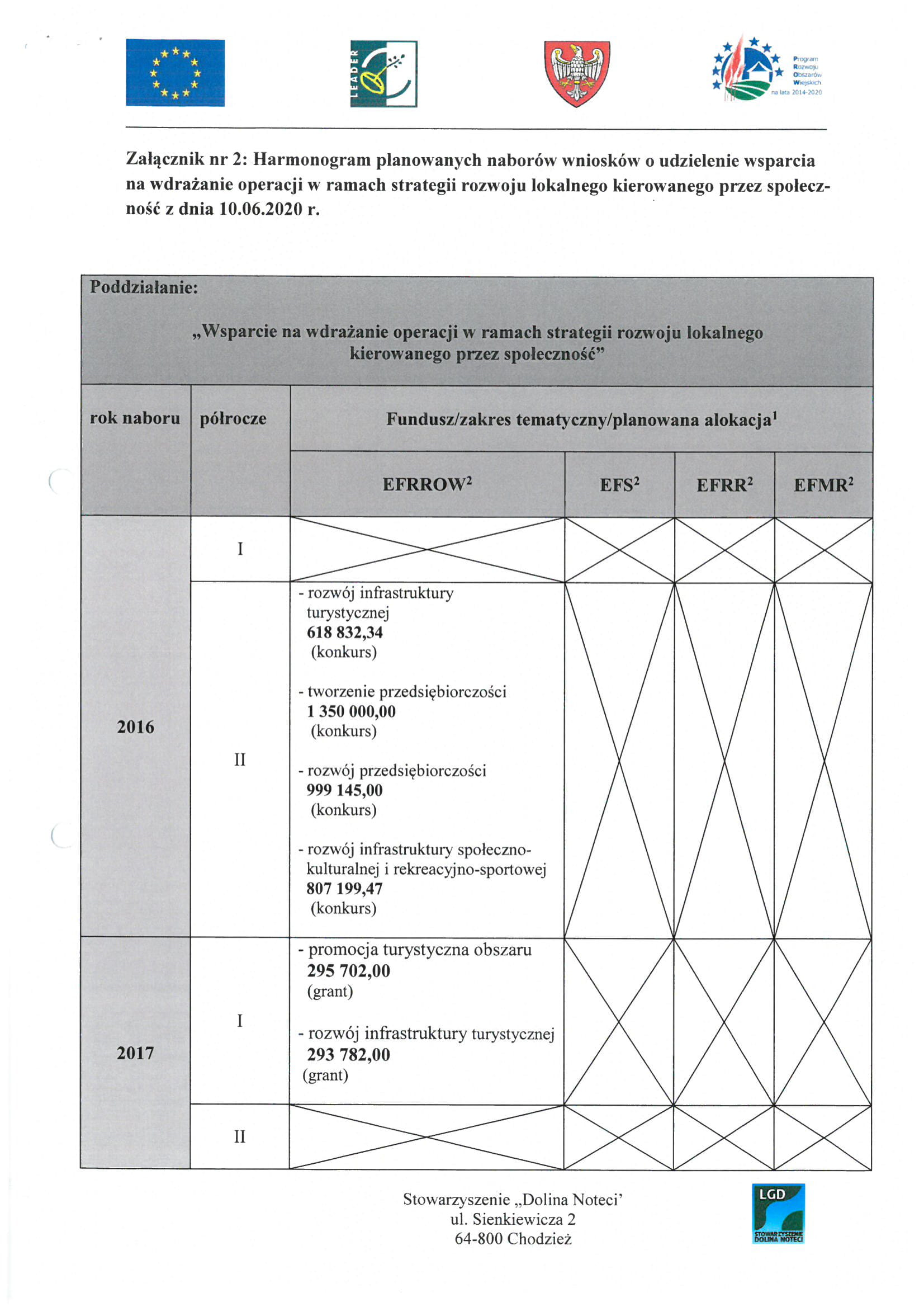 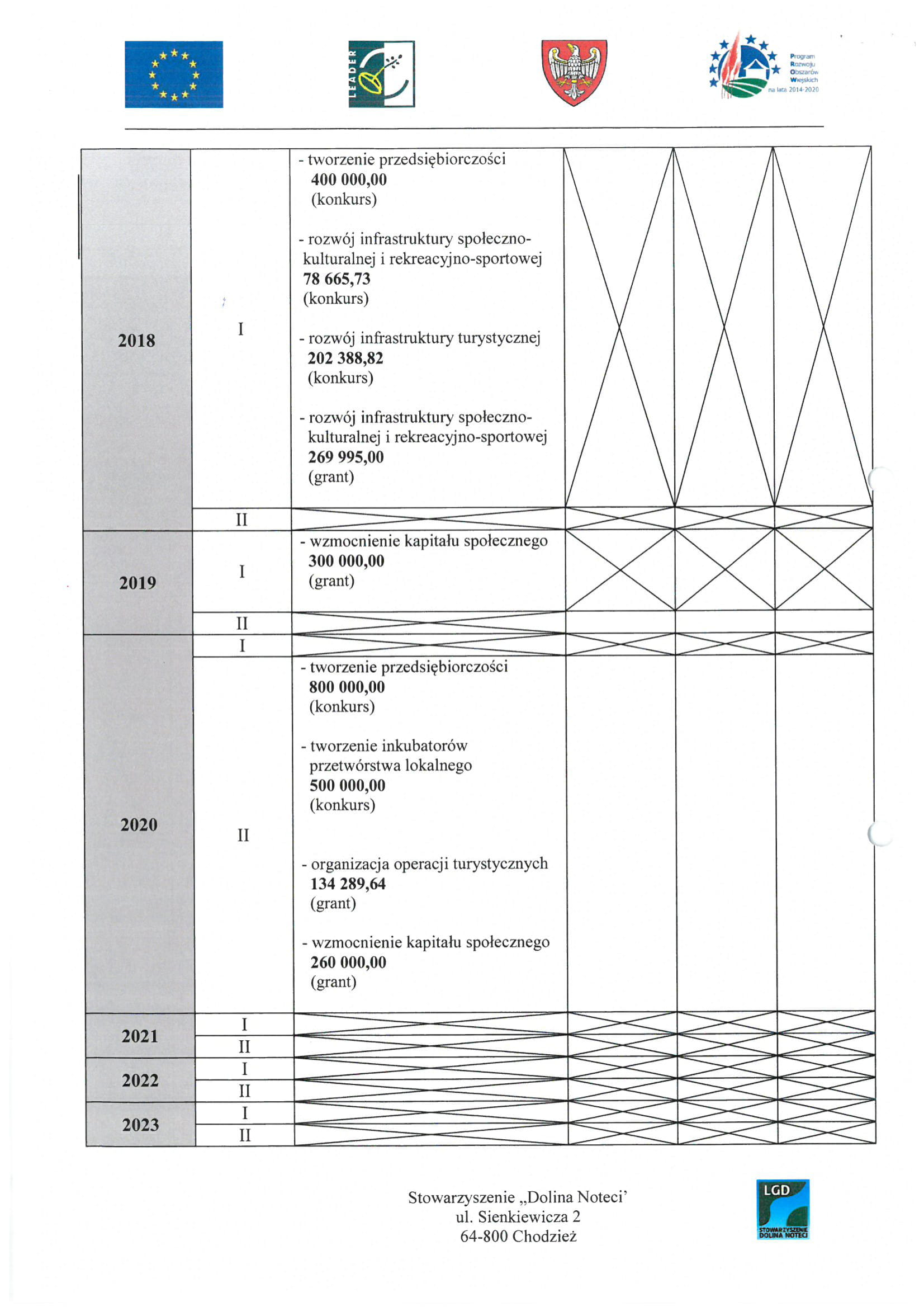 26
Przyjęte cele w Lokalnej Strategii Rozwoju
Cel ogólny 1: Rozszerzenie zrównoważonej działalności społecznej ze szczególnym
                             uwzględnieniem rozwoju turystyki i ochrony zasobów.
        Cel szczegółowy 1.1:  Rozwój infrastruktury turystycznej
        Cel szczegółowy 1.2:  Promocja turystyczna obszaru


II.     Cel ogólny 2: Poprawa sytuacji na lokalnym rynku pracy.
        Cel szczegółowy 2.1:  Tworzenie i rozwój przedsiębiorczości


Cel ogólny 3: Poprawienie jakości życia i stwarzanie warunków do dalszego harmonijnego
                             rozwoju lokalnej społeczności
        Cel szczegółowy 3.1:  Rozwój infrastruktury społeczno-kulturalnej i rekreacyjno- sportowej
        Cel szczegółowy 3.2:  Wzmocnienie kapitału społecznego
27
System wskaźników
Rozpoczynając prace nad strategią 2014-2020 przeprowadzono konsultacje jakościowe we wszystkich gminach członkowskich, powołano zespół konsultacyjny, zebrano ogromną ilość ankiet, co przełożyło się na określenie „braków” na naszym terenie, a w efekcie końcowym na wytyczeniu celów, które skonkretyzowały wskaźniki produktu. Mając na uwadze wszystkie zgłoszone potrzeby, mogliśmy prawidłowo sprecyzować wskaźniki, które na dzień dzisiejszy zostały praktycznie osiągnięte w 100%. Dlatego śmiało możemy stwierdzić, iż cały proces wdrażania, poczynając od konsultacji, został przeprowadzony prawidłowo, co oznacza adekwatne i rzetelne określenie wskaźników na samym początku. Otrzymywane z instytucji nadzoru dane dotyczące realizowanych projektów pokrywają się z danymi otrzymywanymi od naszych beneficjentów, dlatego uważamy, iż zbierane dane są wiarygodne.
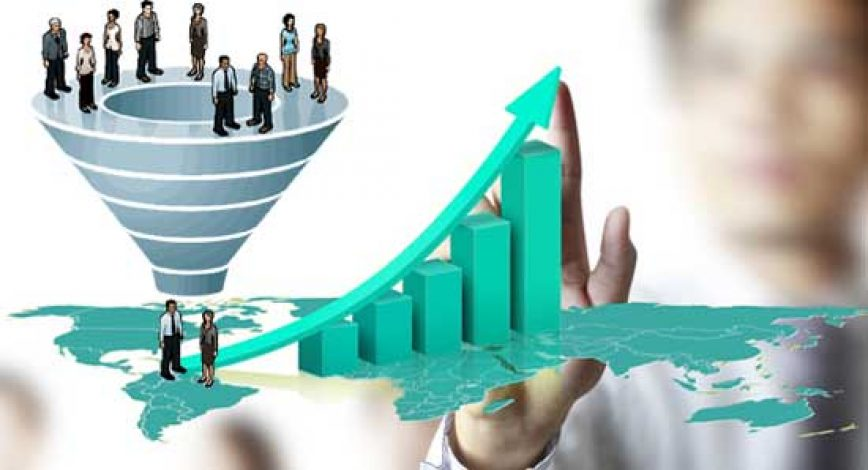 28
Nabory wniosków o przyznanie pomocy w ramach poddziałania 19.2 „Wsparcie na wdrażanie operacji w ramach strategii rozwoju lokalnego kierowanego przez społeczność” objętego PROW na lata 2014-2020 w roku 2020:

W dniach od 17 do 31 sierpnia 2020 r. trwał nabór 8/2020 na podejmowanie działalności  gospodarczej, limit środków 800.000,00 zł – złożono 17 wniosków, 16 zostało wybranych do finansowania, a jeden nie zmieścił się w limicie środków
W dniach od 17 do 31 sierpnia 2020 r. trwał nabór 9/2020 na utworzenie inkubatora przetwórstwa lokalnego, limit środków 500.000,00 zł – złożony został jeden wniosek, który został wybrany do dofinansowania.
W dniach od 16 października 2020 r. do 29 października 2020 r. trwały nabory wniosków na projekty grantowe:
6/2020/G, limit środków 134.289,64 zł - Organizacja operacji turystycznych 
7/2020/G, limit środków 291.650,00 zł - Wzmocnienie aktywności i integracji społecznej oraz wspieranie podmiotów działających w tych dziedzinach
       W związku z panującą pandemią COVID-19 i wprowadzonymi obostrzeniami, nie było  
       zainteresowania tymi naborami i nie wpłynął żaden wniosek. 
       Pozostałe w tej sytuacji środki finansowe, po konsultacjach społecznych, Zarząd Stowarzyszenia 
       postanowił rozdysponować na projekty infrastrukturalne, które w tej sytuacji są najbezpieczniejszą
       formą wydatkowania i rozliczenia środków w ramach PROW 2014-2020.
29
Reasumując, wszystkie zaplanowane nabory na rok 2020 zostały ogłoszone. 

Zainteresowanie naborem na podejmowanie działalności gospodarczej było dużo mniejsze, niż zakładaliśmy, biorąc pod uwagę liczbę osób uczestniczących w doradztwie i szkoleniach. Spowodowała to panująca pandemia, która zmieniła w zasadzie wszystko, a więc również harmonogramy i plany Stowarzyszenia. 

Jakość składanych wniosków była dobra i bardzo dobra, gdyż zostały przygotowane z odpowiednim wyprzedzeniem i należyta starannością. Niewielka liczba wnioskodawców pozwoliła nam na bardziej szczegółowe sprawdzenie składanej dokumentacji.

W 2020 roku zostały rozliczone wszystkie wnioski i projekty z rozwijania działalności gospodarczej, projekty grantowe oraz infrastrukturalne. 

Zaplanowane  środki finansowe na tworzenie przedsiębiorczości w perspektywie 2014-2020 zostały rozdysponowane, natomiast pozostałe z różnych działań „resztki” zostały przeniesione na „bezpieczne” projekty infrastrukturalne.
30
31
32
33
Efektywność w aplikowaniu o dofinansowanie
34
Wypłacone środki z podziałem na działania dla gmin członkowskich
35
Wypłacone środki – udział % gmin członkowskich
36
Lokalna Grupa Działania Stowarzyszenie „Dolina Noteci” realizuje swoje działania zgodnie z umową ramową w ramach programu: Program Rozwoju Obszarów Wiejskich na lata 2014-2020, ze środków funduszu: Europejski Fundusz Rolny na rzecz Rozwoju Obszarów Wiejskich, w 2020 r. LGD realizowało różne projekty:

Stowarzyszenie w roku 2020 złożyło i rozliczyło wnioski o płatność w ramach podziałania 19.4. rozliczające
    funkcjonowanie biura

Stowarzyszenie złożyło wniosek w Konkursie „TU MIESZKAM, TU ZMIENIAM EKO” Fundacji Santander
    i otrzymało grant w wysokości 10.000 zł na realizację projektu ekologicznego. Operacja została zrealizowana i  rozliczona.
    Powstał pamiątkowy napis związany z obchodami 50-lecia Chodzieskich Warsztatów Jazzowych w Chodzieży. 
    Napis stoi na chodzieskim rynku.
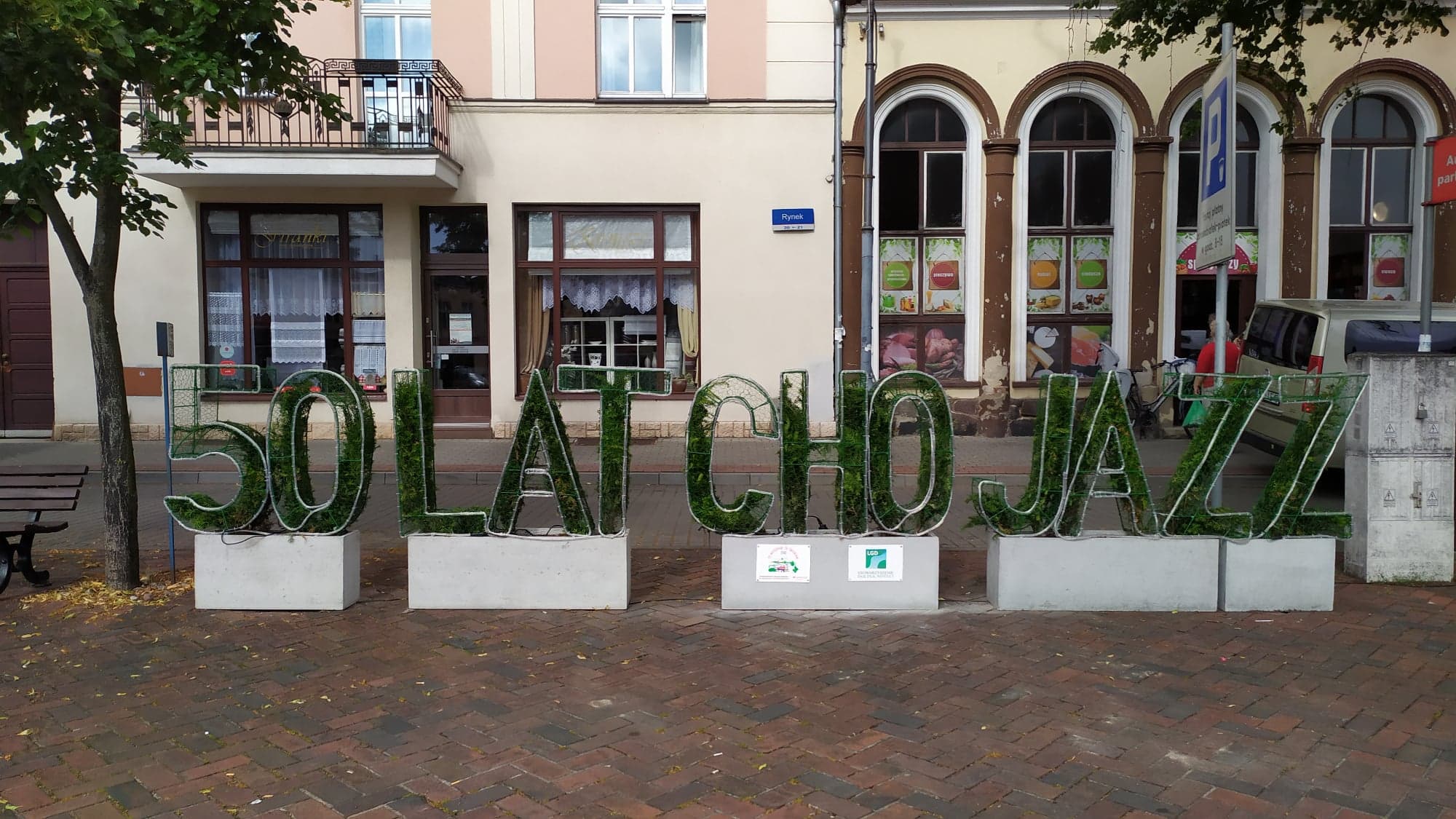 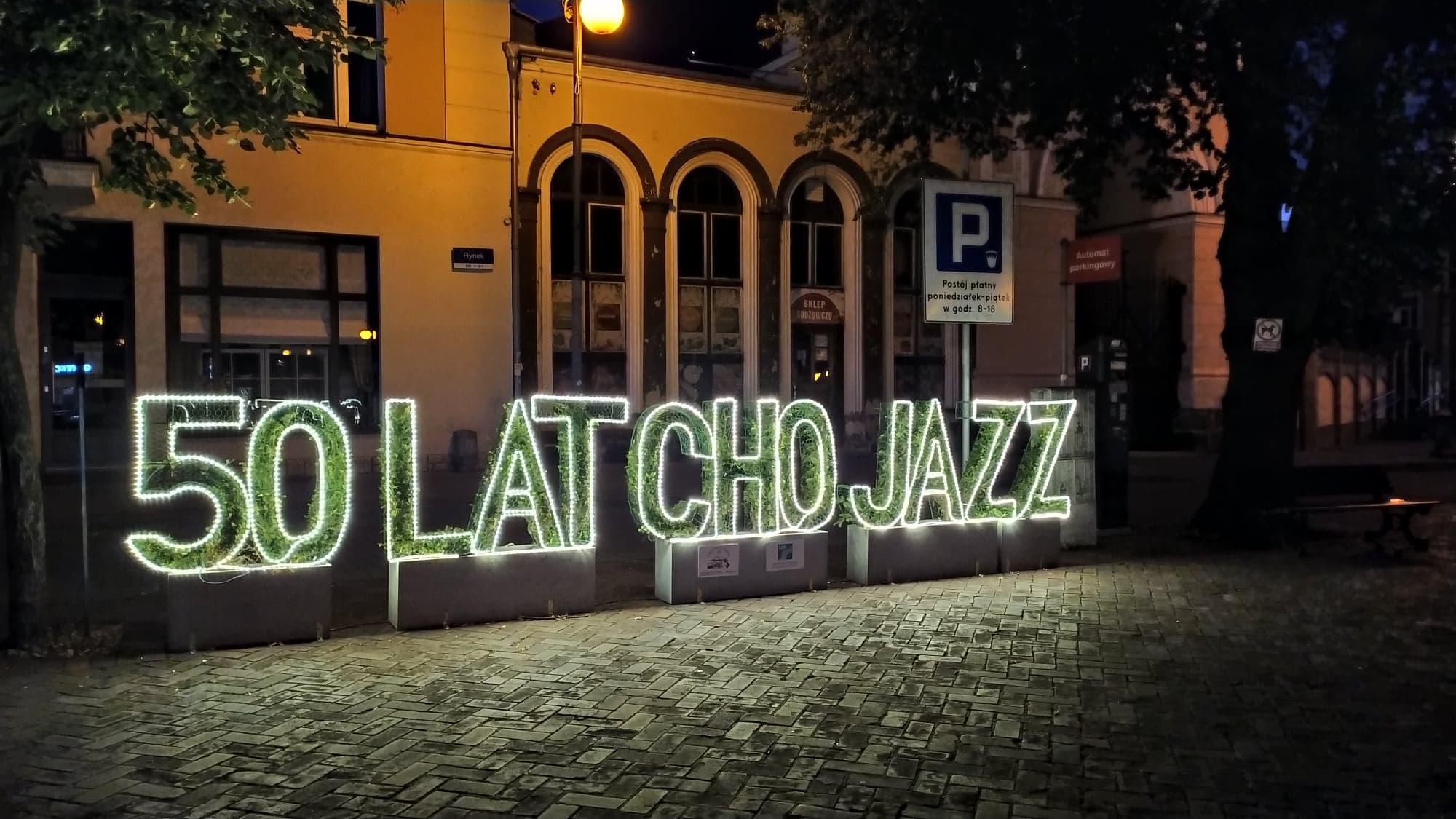 37
W lutym 2020 r. Stowarzyszenie zorganizowało w ramach Planu Komunikacji Konferencję poświęconą kampanii informacyjnej dotyczącej zrealizowanych projektów przez beneficjentów pomocy.  
Przedsiębiorcy mogli przedstawić swoje firmy oraz opowiedzieć o trudnościach związanych z realizacją projektów. Uczestnicy konferencji mieli okazję porozmawiać z nimi oraz zapoznać się z ich ofertą.
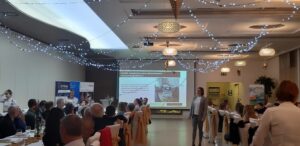 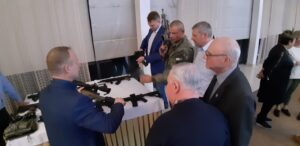 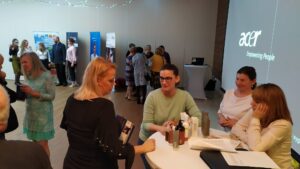 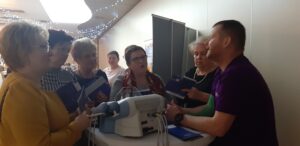 38
Stowarzyszenie złożyło i rozliczyło wniosek w Konkursie 4/2020 dla Parterów Krajowej Sieci Obszarów 
    Wiejskich realizowanego w ramach Planu Działania na lata 2020-2021. Wniosek został rozliczony, a 27.11.2020 r.
    wpłynęła na konto refundacja kosztów operacji w wysokości 29.972,67 zł.
    W ramach operacji odbył się wyjazd studyjny do partnera projektu - Środkowopomorskiej Grupy Działania w Koszalinie.
    Zwiedziliśmy projekty beneficjentów na terenie Sarbinowa, Mielna i Unieścia.
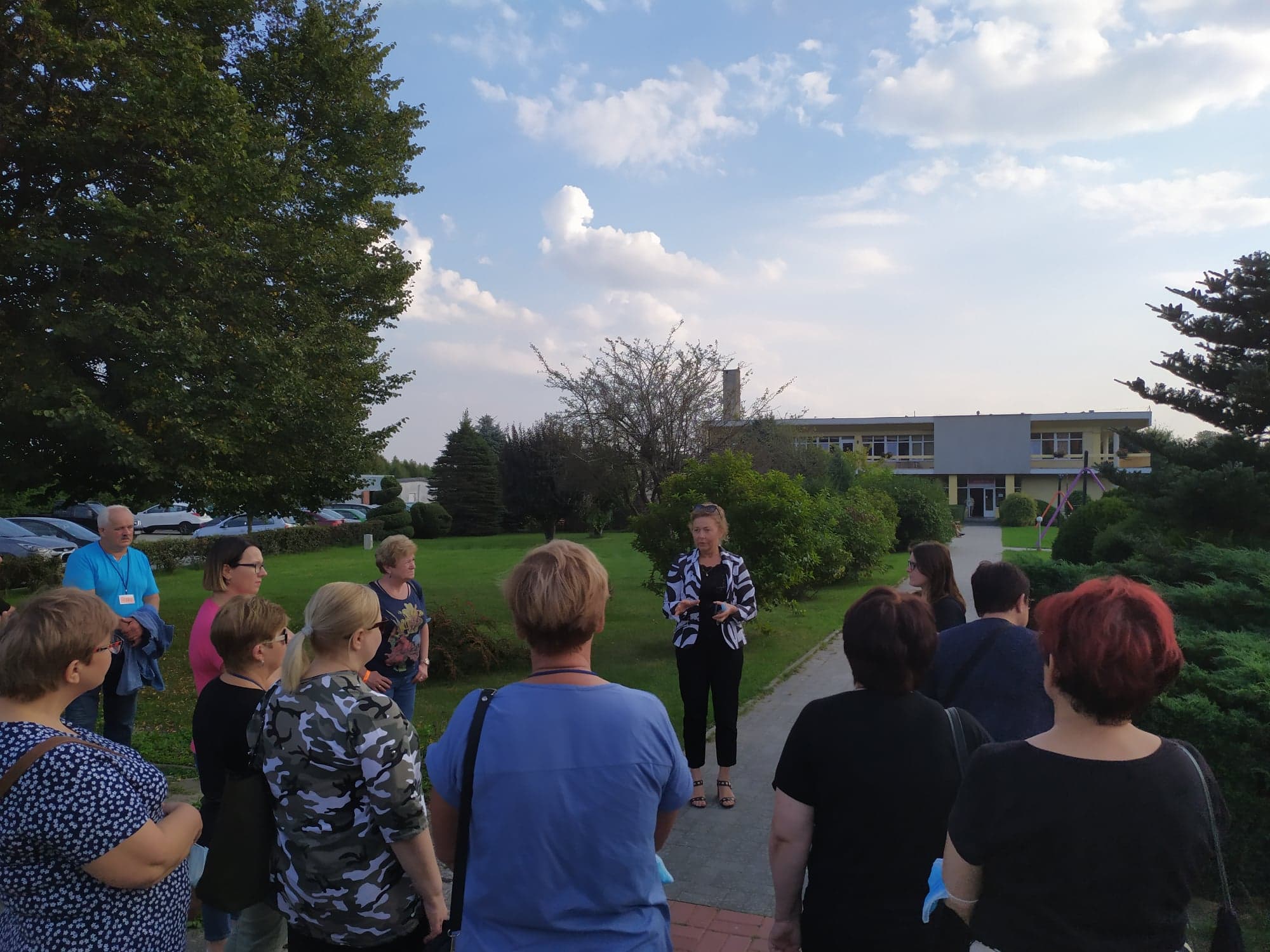 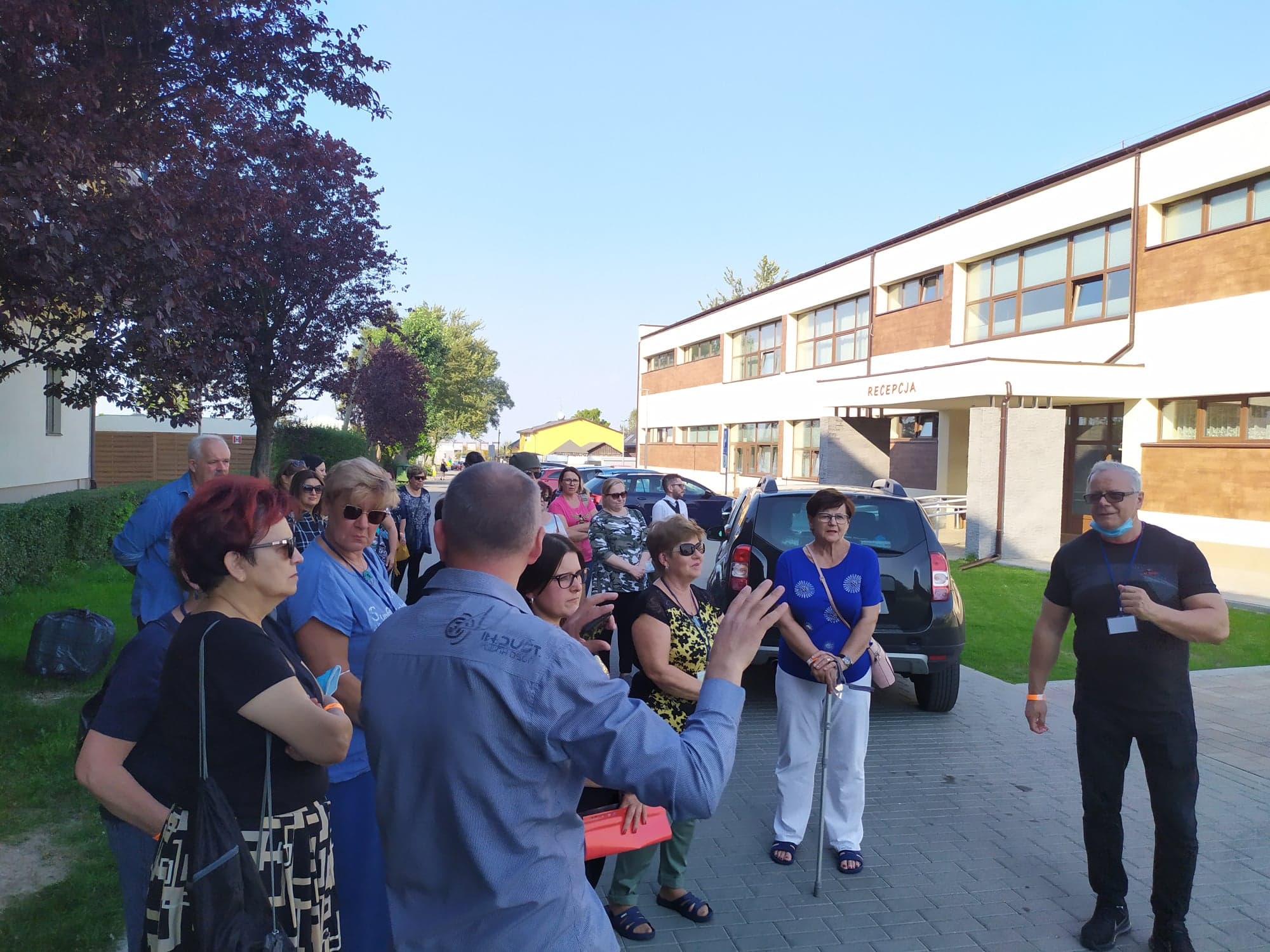 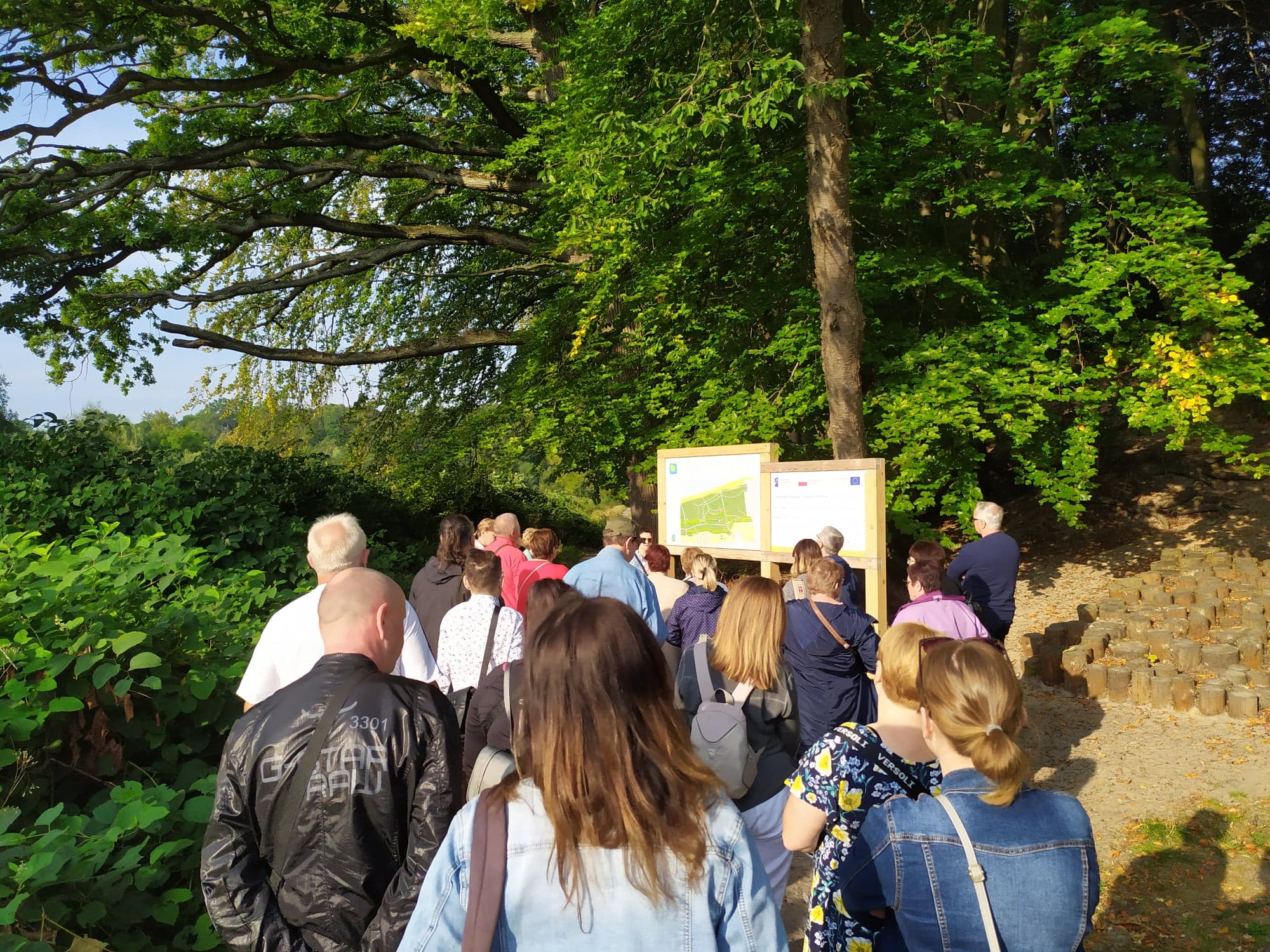 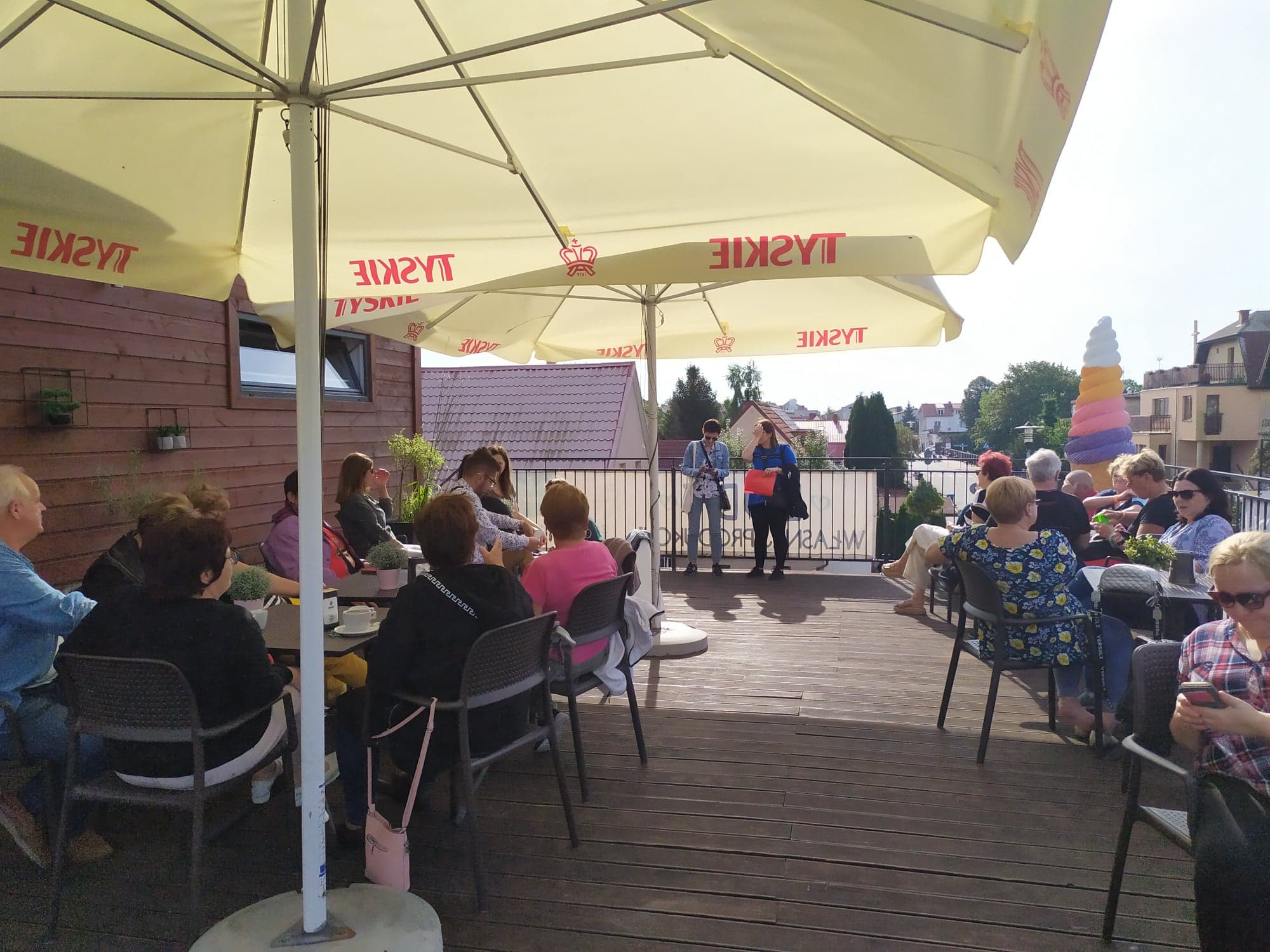 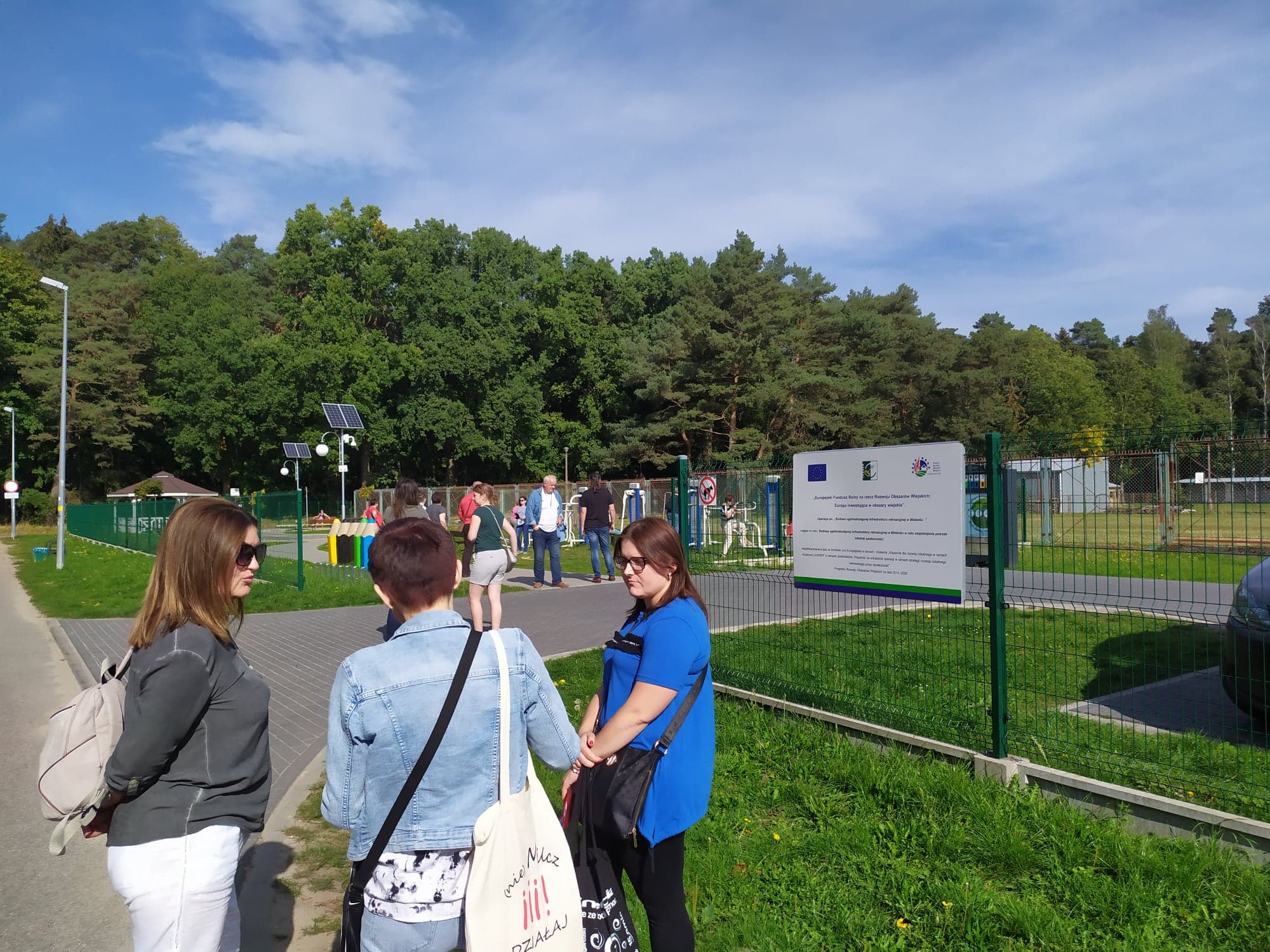 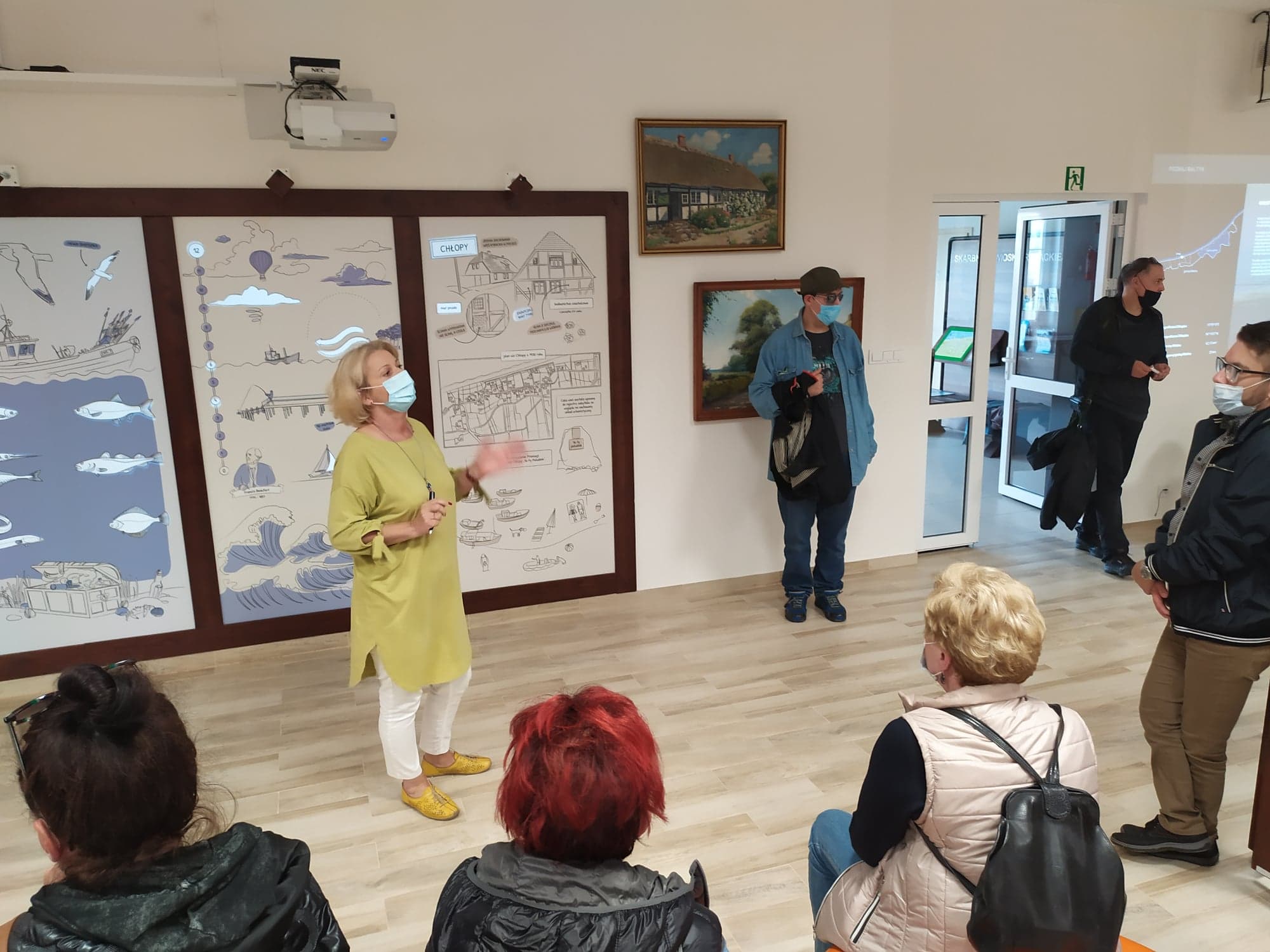 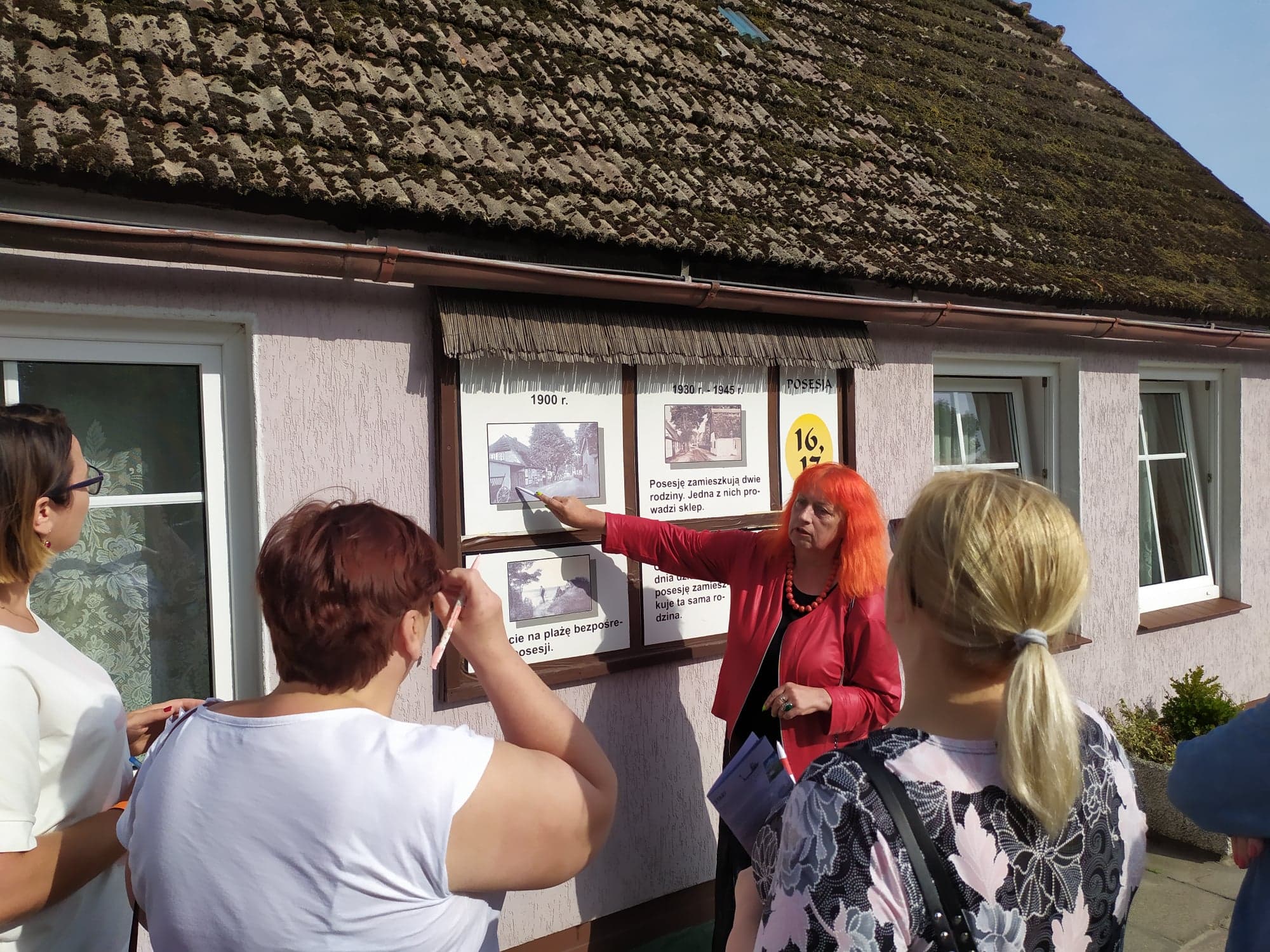 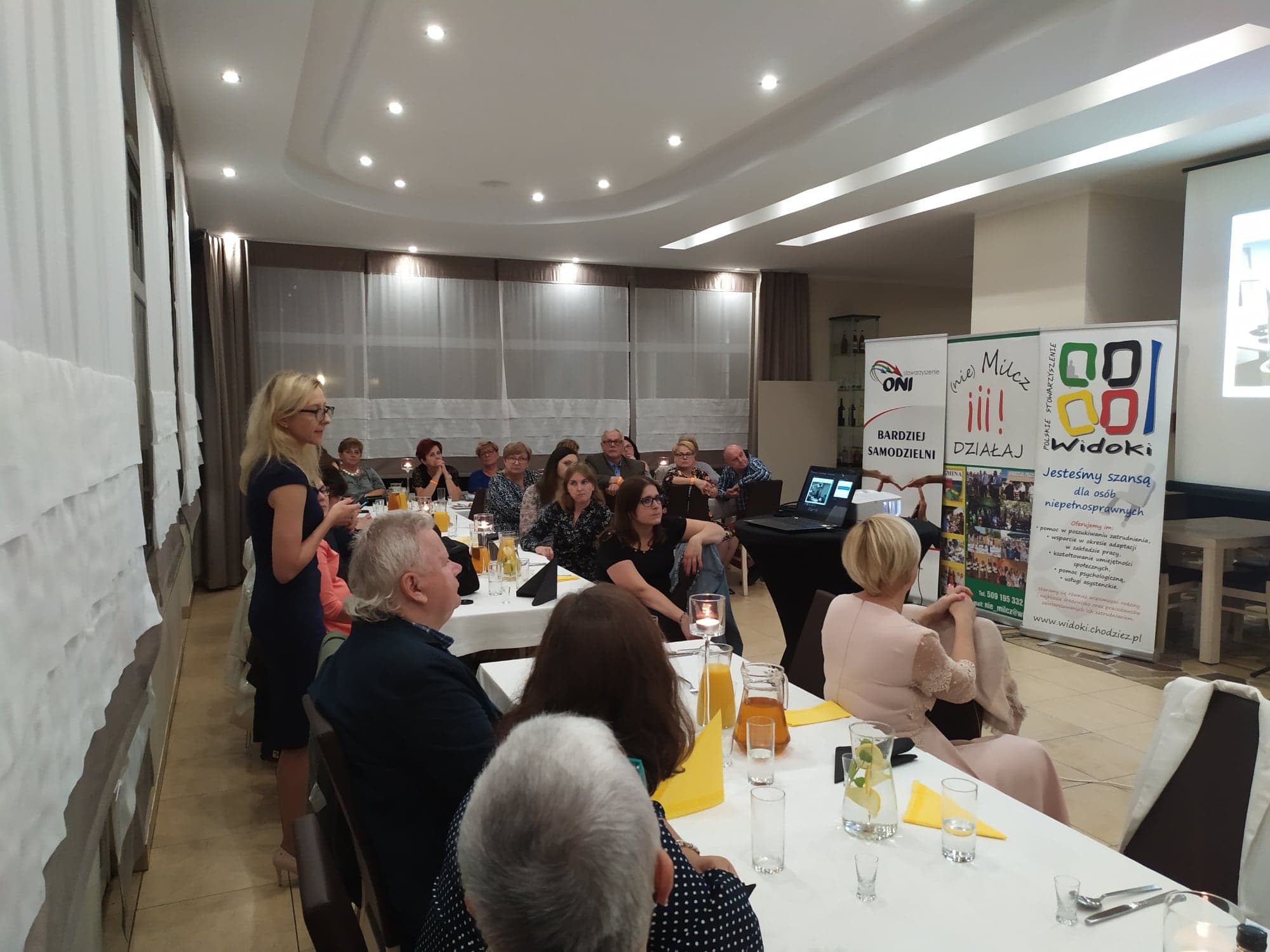 39
Stowarzyszenie złożyło wniosek w ogłoszonym  Konkursie 5/2021 dla Parterów Krajowej Sieci Obszarów Wiejskich realizowanego w ramach Planu Działania na lata 2020-2021. 
    W tym roku wybraliśmy na naszego partnera Lokalną Grupę Działania 
    Ziemi Sandomierskiej. Planowany jest wyjazd studyjny w okolice Sandomierza.
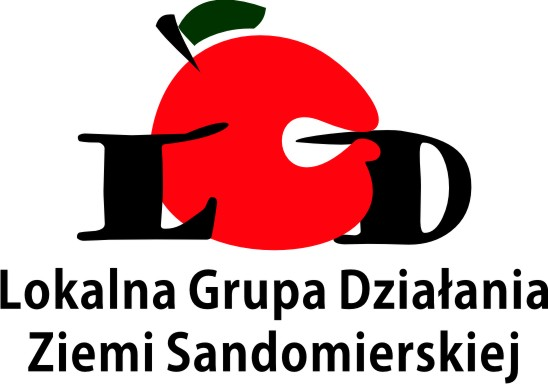 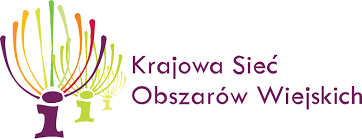 40
Wszystkie dotychczas zrealizowane przez naszych Beneficjentów projekty opisane są na naszej stronie internetowej www.dolinanoteci.com.pl , w zakładce – 

„Realizacje projektów z PROW 2014-2020”.

 Na stronie Stowarzyszenia znajduje się również Lokalna Strategia Rozwoju ze
 wszystkimi wprowadzanymi aktualizacjami.

 Serdecznie zapraszamy do zapoznania się.
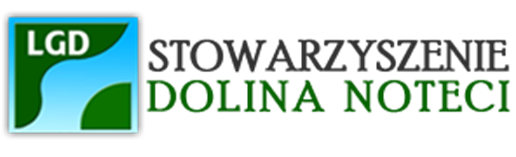 41
Dziękujemy za uwagę

Biuro LGD
Stowarzyszenia „Dolina Noteci”
42